GODIŠNJI SEMINAR 2018
ELEKTRONSKI DOKUMENT - RAČUNOVODSTVENA ISPRAVA
Gordana Milošević
29. novembar 2018. godina
ELEKTRONSKI DOKUMENT - RAČUNOVODSTVENA ISPRAVA
Sadržaj
Pojmovi od značaja
Kvalifikovan elektronski potpis 
Elektronska faktura
Dostavljanje računovodstvenih isprava elektronskim putem
Prinudna naplata potraživanja na osnovu elektronskog dokumenta
Kopija elektronskog dokumenta
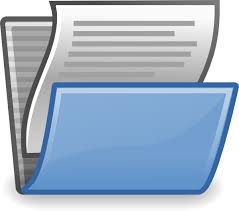 ELEKTRONSKI DOKUMENT - RAČUNOVODSTVENA ISPRAVA
Pojmovi od značaja
Elektronski dokument
Autentikacija
Usluge elektronske dostave
Usluga od poverenja
Pružalac usluge od poverenja
Vremenski žig
Kvalifikovan elektronski potpis
Elektronski potpis
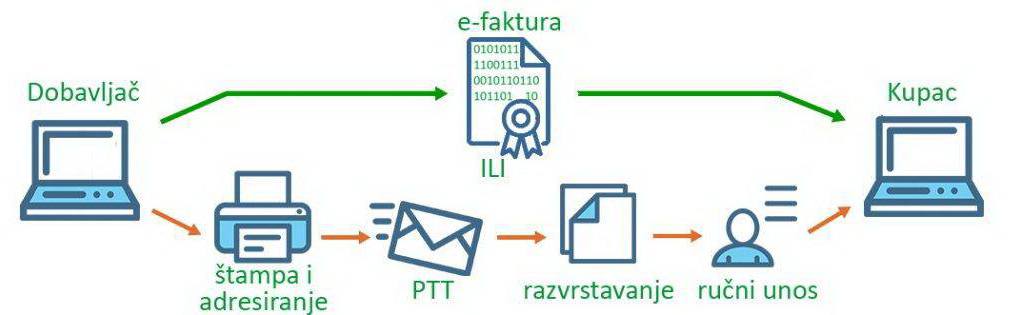 ELEKTRONSKI DOKUMENT - RAČUNOVODSTVENA ISPRAVA
Kvalifikovan elektronski potpis
kvalifikovanim potpisom se garantuje identitet potpisnika, integritet (samostalnost) e - dokumenta i onemogućava menjanje sadržaja tog i drugih dokumenata 
elektronskim potpisom se potvrđuje identitet potpisnika elektronskog dokumenta
ELEKTRONSKI DOKUMENT - RAČUNOVODSTVENA ISPRAVA
Elektronska faktura
Objašnjenje u vezi sa izdavanjem i knjiženjem računa (faktura) u papirnom i elektronskom obliku bez upotrebe pečata i potpisa:

Pravna lica i preduzetnici mogu svoje fakture da izdaju u papirnom ili elektronskom obliku,
Faktura koja je nastala u papirnom obliku ne mora da sadrži pečat i potpis ovlašćenog lica, već je dovoljno da ima identifikacionu oznaku,
Pravna lica i preduzetnici nemaju obavezu da fakturu, koja je izvorno nastala u elektronskom obliku, odštampaju, niti da je overavaju pečatom i potpisom,
Faktura nastala u elektronskom obliku ili digitalizacijom (skenirana faktura), ne mora biti potpisana, već je dovoljno da sadrži identifikacionu oznaku
ELEKTRONSKI DOKUMENT - RAČUNOVODSTVENA ISPRAVA
Elektronska faktura
IDENTIFIKACIONA OZNAKA – oznaka koja jednoznačno određuje, odnosno upućuje na odgovorno lice, odnosno lice koje je ovlašćeno za izdavanje računovodstvene isprave (to može biti ime i prezime, potpis, faksimil, elektronski potpis i sl.). 

Ukoliko prilikom izdavanja faktura pravno lice ili preduzetnik koristi "identifikacionu oznaku" umesto potpisa, internim aktom je neophodno bliže urediti ko je odgovorno lice, odnosno lice koje je ovlašćeno za izdavanje tih faktura i šta se smatra "identifikacionom oznakom"
ELEKTRONSKI DOKUMENT - RAČUNOVODSTVENA ISPRAVA
Elektronska faktura
U sledećim situacijama je neophodan svojeručan potpis:
pravnim poslovima kojima se vrši prenos prava svojine na nepokretnosti ili kojima se ustanovljavaju druga stvarna prava na nepokretnostima;
izjavi stranke i drugih učesnika u ostavinskom postupku, formi zaveštanja i ugovorima iz 	oblasti naslednog prava (ugovor o ustupanju i raspodeli imovine za život, ugovor o doživotnom izdržavanju i sporazumi u vezi sa nasleđem); 
ugovor o utvrđivanju imovinskih odnosa između bračnih drugova;
ugovor o raspolaganju imovinom lica kojima je oduzeta poslovna sposobnost;
ugovorima o poklonu;
drugim pravnim poslovima ili radnjama, za koje je posebnim zakonom ili propisom, izričito određena upotreba svojeručnog potpisa u dokumentima na papiru ili overa svojeručnog potpisa.
ELEKTRONSKI DOKUMENT - RAČUNOVODSTVENA ISPRAVA
Dostavljanje računovodstvenih isprava elektronskim putem
dostavljanje putem maila,
posebnim softverom koji vrši dostavljanje preko interneta
kreiranjem klauda sa dokumentacijom 
Fakture u vordu, PDF-u, ekselu ili drugom elektronskom formatu, ukoliko sadrže identifikacionu oznaku  (skeniran potpis), ili one u papirnom obliku koje su digitalizovane mogu se dostavljati putem mejla drugim privrednim subjektima, ali takav način dostavljanja mora biti definisan ugovorom i internim aktima. Nakon prijema odgovorno lice mora da odobri dokument za knjiženje, isto putem mejla (ukoliko se faktura ne štampa).
Prema Zakonu o parničnom postupku rešenje o platnom nalogu, presuda, rešenje protiv kog je dozvoljena posebna žalba i pravni lek dostavlja se lično stranci, odnosno zakonskom zastupniku ili punomoćniku ne mogu se dostaviti elektronskim putem, jer to ne predstavlja lično dostavljanje.
ELEKTRONSKI DOKUMENT - RAČUNOVODSTVENA ISPRAVA
Dostavljanje računovodstvenih isprava elektronskim putem
Prema Zakonu o poreskom postupku i poreskoj administraciji jedan od načina na koji se može dostaviti poreski akt je dostava elektronskom poštom ukoliko se poreski obveznik saglasi sa tim načinom dostavljanja.

Punom primenom Zakona, žalba, tužba i drugi dokument koji ima karakter podneska u upravnom postupku, ukoliko se kreira u elektronskom obliku, potpisan elektronskim potpisom od strane odgovornog lica moći da se dostavi poreskom organu elektronskim putem, preko pružaoca usluge kvalifikovane elektronske dostave.
ELEKTRONSKI DOKUMENT - RAČUNOVODSTVENA ISPRAVA
Prinudna naplata potraživanja na osnovu elektronskog dokumenta
Račun u elektronskom obliku ima dokaznu snagu u postupku izvršenja, odnosno status verodostojne isprave kada ima karakter originala, kao i kada postoji mogućnost dokazivanja prijema tog dokumenta od strane dužnika.

Bilo da se faktura kreira u papirnom obliku ili elektronskom, neophodno je da postoji otpremnica ili drugi pisani dokument da je dužnik obavešten o obavezi.
Ako otpremnica koja prati fakturu nije potpisana od strane odgovornog lica primaoca, takav račun neće biti podoban za utuženje, jer zapravo potpis predstavlja dokaz da je dužnik obavešten o obavezi.
ELEKTRONSKI DOKUMENT - RAČUNOVODSTVENA ISPRAVA
Prinudna naplata potraživanja na osnovu elektronskog dokumenta
Kako još nije zaživela primena Zakona, za fakture kojima je istekla valuta plaćanja, a  izdate su u elektronskom obliku, a  planira se zahtevanje prinudne naplate potraživanja ili utuženje, ipak je poželjno pre toga poslati dužniku opomenu pred utuženje, kao i odštampanu fakturu koja je potpisana. Na ovaj način se sprečava bilo kakva sumnja u verodostojnost isprave i dužnik ne može čak ni da pokuša da ospori da je o dugu obavešten.

Zakon o izvršenju i obezbeđenju zahteva da izvršni poverilac uz predlog o izvršenju priloži verodostojnu ispravu u originalu, ili overenu kopiju ili prepis. Ovo onemogućava zamenu potpisa na računima identifikacionom oznakom. Tek kada se stvore uslovi za dostavljanje računa u elektronskom obliku nadležnom sudu, biće moguće potpisivanje računa i identifikacionom oznakom, imajući u vidu da se elektronski dokument u elektronskom formatu smatra originalom.
ELEKTRONSKI DOKUMENT - RAČUNOVODSTVENA ISPRAVA
Kopija elektronskog dokumenta
Kopija elektronskog dokumenta mora biti identična spoljnoj formi elektronskog dokumenta (da se vide pečat i potpis ako ih elektronski dokument ima)

Štampanje elektronskog dokumenta mora biti izvršeno pod nadzorom fizičkog lica, ovlašćenog lica pravnog lica čiji je to akt ili ovlašćenog lica za overu (javni beležnik) potpisa, rukopisa i prepisa u skaldu sa zakonom koji uređuju overu potpisa, rukopisa i prepisa...
Istovetnost odštampanog primerka elektronskog dokumenta sa originalom mora biti potvrđena svojeručnim potpisom fizičkog lica ili ovlašćenog lica za overu potpisa, rukopisa i prepisa u skaldu sa zakonom koji uređuju overu potpisa, rukopisa i prepisa.

Ukoliko nisu kumulativno ispunjeni navedeni uslovi kopija elektronskog dokumenta neće imati istu dokaznu snagu kao original
ELEKTRONSKI DOKUMENT - RAČUNOVODSTVENA ISPRAVA
Mišljenja Ministarstva finansija vezana za elektronski dokument
Ministarstvo Finansija je izdalo nekoliko Mišljenja koja se odnose na:
račun bez pečata i potpisa i pravo odbitka prethodnog poreza,
fakturu dostavljenu elektronskom poštom i pravo na odbitak prethodnog poreza
popis- mogućnost sastavljanja u elektronskom obliku
ELEKTRONSKI DOKUMENT - RAČUNOVODSTVENA ISPRAVA
Hvala na pažnji !
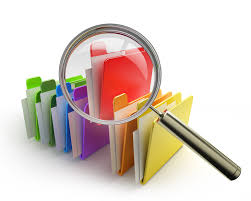